توانبخشی افراد با نیازهای خاصاستاد:
دانشجو: 
شماره دانشجویی:
دانشگاه:
مقدمه
وقتی نام انسان را می شنویم بی درنگ در ذهن ما متبادر می گردد که انسان موجودی است فعال و راست قامت که می تواد روی دو پای خود راه برود، با دست هایشان خلاقیت های زیادی را انجام دهند و با دست هایش فعالیت های روزانه را اجام دهد، از توانایی شنیدن و دیدن و ارتباط کلامی و ذهنی است. اما همه انسان ها این نعمت های خدادادی را ندارند و به این انسان ها«معلول» گفته می شود و از آنجایی که معلولیت هم بر سرنوشت فرد و هم کل جامعه اثر می گذارد، مسئله ای اجتماعی است.
تعریف توان بخشی
توان بخشی از دو بخش تشکیل شده است:
دوباره و مجدد
بخش اول
توانمندی و توانمندسازی
بخش دوم
بنابراین معنای کلی اش در معنای کلی اش در زبان فارسی بازتوانی خواهد بود؛ اما به علت فراگیر شدن اصطلاع توانبخشی در دنیای امروز از این واژه استفاده می شود.

تعریف توانبخشی
توانبخشی مجموعه اقدامات و مداخلاتی را دربر می گیرد که موجبات ارتقاء و رشد عملکرد فرد آسیب دیده می شود و بر سلامت جسمی و روانی فرد تاثیر می گذارد. اما تعریف های دیگر توانبخشی عبارتند از:
تعریف اول: فرآیندی متشکل از اقدامات هدفمند در جهت قادر سازی شخص معلول. 
تعریف دوم: به منظور دستیابی به سطح نهایی توانایی و عملکرد جسمی، ذهنی، اجتماعی، روانی و حفظ این توانایی ها.
تعریف سوم: توانبخشی وسیله ای است در جهت تغییر زندگی معلولان برای استقلال بیشتر.
اهداف توانبخشی
هدف نهایی آن درمان نیست بلکه افزایش و ارتقاء عملکردهای خود و بالا بردن سطح توانمندی فرد جهت انجام امور و کارکردها به صورت مستقل است.
اهداف توانبخشی نوین هم بر اساس دیدگاه ارزش مداری افراد ناتوان در دو دسته قابل تفسیر است: 






تاریخچه توانبخشی در جهان
پدیده معلولیت سابقه ای به قدمت تاریخ زندگی بشری دارد. تحقیقات باستان شناسان نشان می دهد که ناهنجاری های اسکلتی از عصرهای بسیار دیرین موجود بوده، مومیایی های 5000 سال قبل از میلاد گواه سل ستون فقرات و تورم مفاصل است.
توانبخشی معلولان ذهنی










ویرایش چهارم راهنمای تشخیصی و آماری اختلالات روانی(DSM-IV) کم توانی ذهنی
کودکان با کم توانی ذهنی متوسط
این گروه در سطح تربیت پذیر بالا بوده و بهره هوشی آنها 35 تا 49 می باشد. حدود 12 درصد از کم توانان ذهنی را تشکیل می دهند. قادر به یادگیری انجام تردد تنها در مسافت های افراد بین فامیل هستند.
کودکان با کم توانی ذهنی شدید
بهره هوشی آنها بین 20 تا 34 بوده و حدود 7 درصد کم توانان ذهنی را تشکیل می دهند. این گروه در ارتباط کلامی رشد نامحسوسی دارند.
کودکان با کم توانی ذهنی عمیق
اساسا کم تر از 1 درصد مجموع کم توانان ذهنی را تشکیل داده و دارای بهره هوشی کم تر از 20 هستند. این گروه در سطح حمایت پذیر قرار دارند.
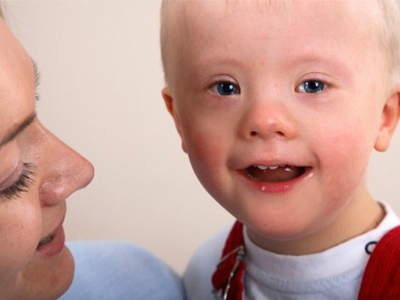